Odnawialne źródła energii zmniejszają hurtowy koszt energii elektrycznej
Keith Barnham

Emerytowany Profesor Fizyki
Imperial College London
k.barnham@ic.ac.uk


The Burning Answer: 
a User’s Guide to the Solar Revolution
Weidenfeld and Nicholson 2014 
www.burninganswers.com

Keith Barnham, Kaspar Knorr, Massimo Mazzer, “Recent progress towards all-renewable electricity supplies” Nature Materials, 15 (2), pp. 115-116, (2016)
KKW: wspólna elektrownia
Kombikraftwerk projekt wszystko ze źródeł odnawialnych rozpoczął się w 2006 roku
W 2006 odnawialne źródła energii( PV, elektrownie wiatrowe, biogaz) dostarczyły 1 / 10.000 rzeczywistego zapotrzebowania na energię elektryczną w Niemczech 
PV i wiatr mogą dostarczyć 
     78% zapotrzebowania 
     na energię elektryczną 
      w Niemczech

Wymagana rezerwa mocy z biogazy 
       tylko 17% 
     

Niezbedne było tylko 5%  z akumulatorów

KKW wyznacza cele wszystkim
      odnawialnym 
      źródłom energii w Niemczech -
      Dostosowanie w UK (jutro)
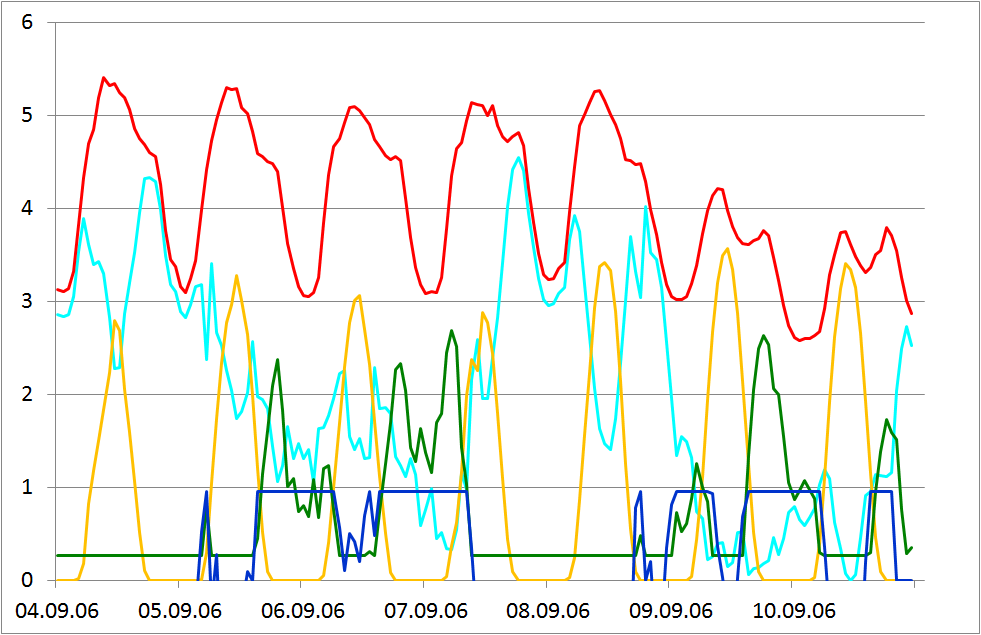 Wykładniczy wzrost energii PV
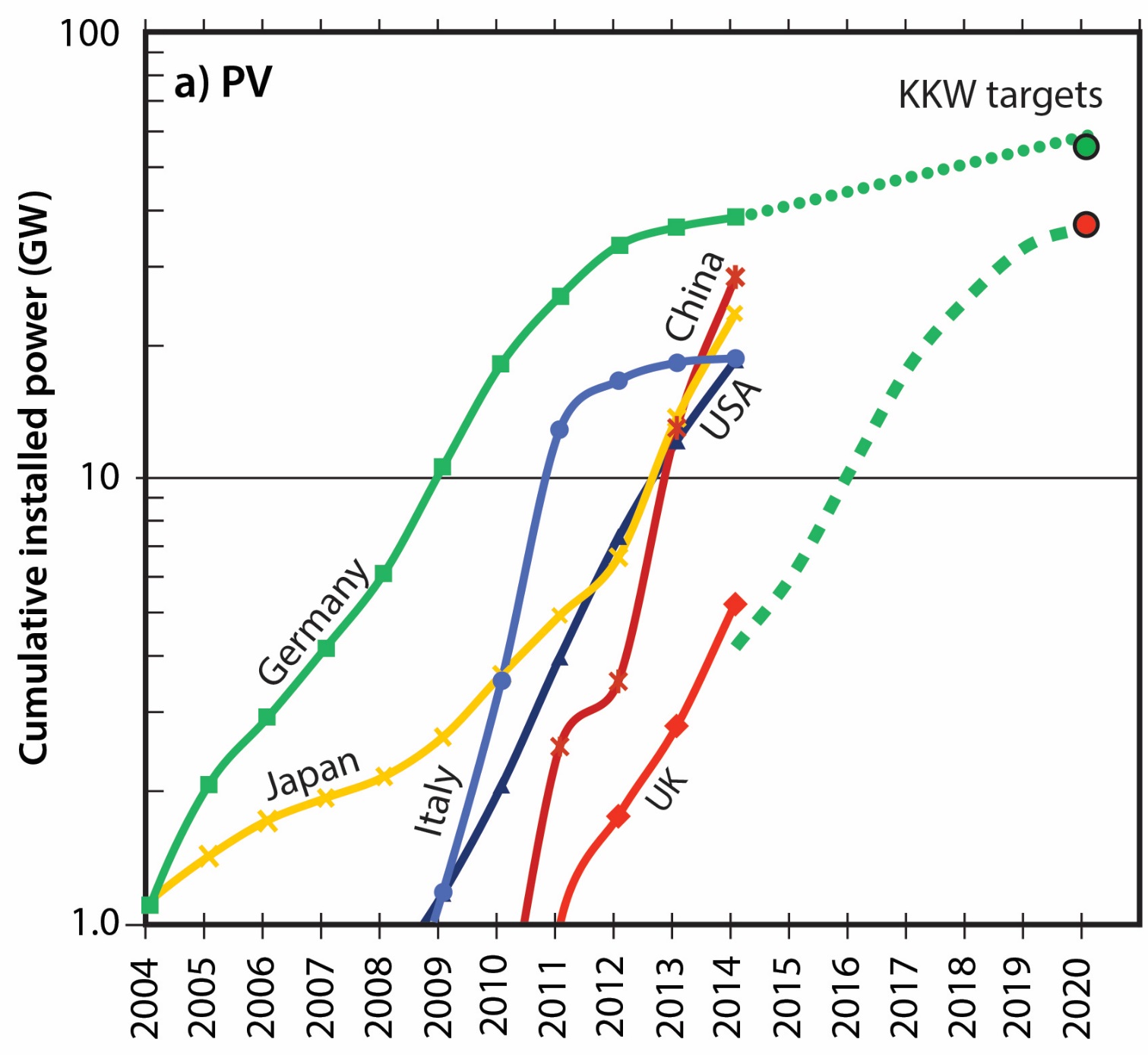 Germany
2025
EDF?
K.Barnham, K.Knorr, M.Mazzer, Nature Materials, Feb. 2016
Energetyka wiatrowa na lądzie Niemcy, Włochy i UK
2025
EDF?
Niemcy osiągną cel KKW do 2020 roku. UK bez cięć do 2022 roku.
 Potrzeba lokalnej własności/dofinansowania( jak u pioniera Danii).
Przybrzeżna elektryka wiatrowa Niemcy i UK
2025
EDF?
Mimo niesprzyjających warunków środowiska, przybrzeżne elektrownie wiatrowe, wytwarzają więcej energii, podobnie jak PV
Wykładniczy wzrost rynku prowadzi do spadku cen hurtowych
Good Energy pokazuje spadek w UK w 2014 spowodowany tańszą
    energią odnawialną
Możliwe efekty cięć dotacji w UK
Hurtowe ceny energii 2025
+ Hurtowe ceny energii w Niemczech 2012 - 2015
Podsumowanie
Cele odnawialnych źródeł energii w Niemczech do   2020
Bez cięć w UK możliwe do osiągnięcia do 2022
Spadek hurtowych kosztów energii elektrycznej w UK I Niemczech, jako część rozwoju energii odnawialnej
Cięcia PV i naziemnych elektrowni wiatrowy – na rzecz drogich, wysokogazowych i jądrowych
“Pesymistyczne” założenia do 2025 dla odnawialnej energii – “ciężko pracujący podatnicy”sfinansują 7p z 9p jądrowych kosztów każdej kWh